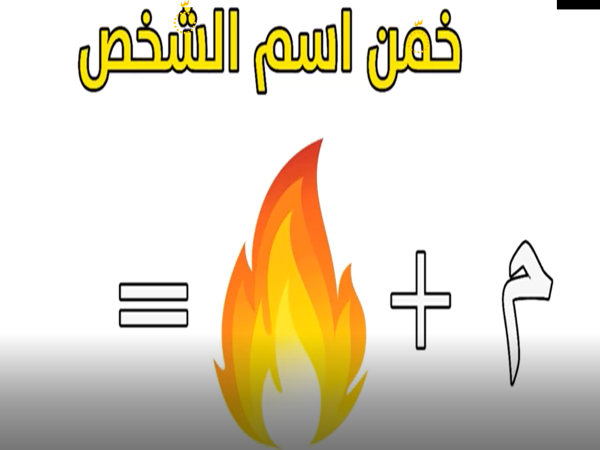 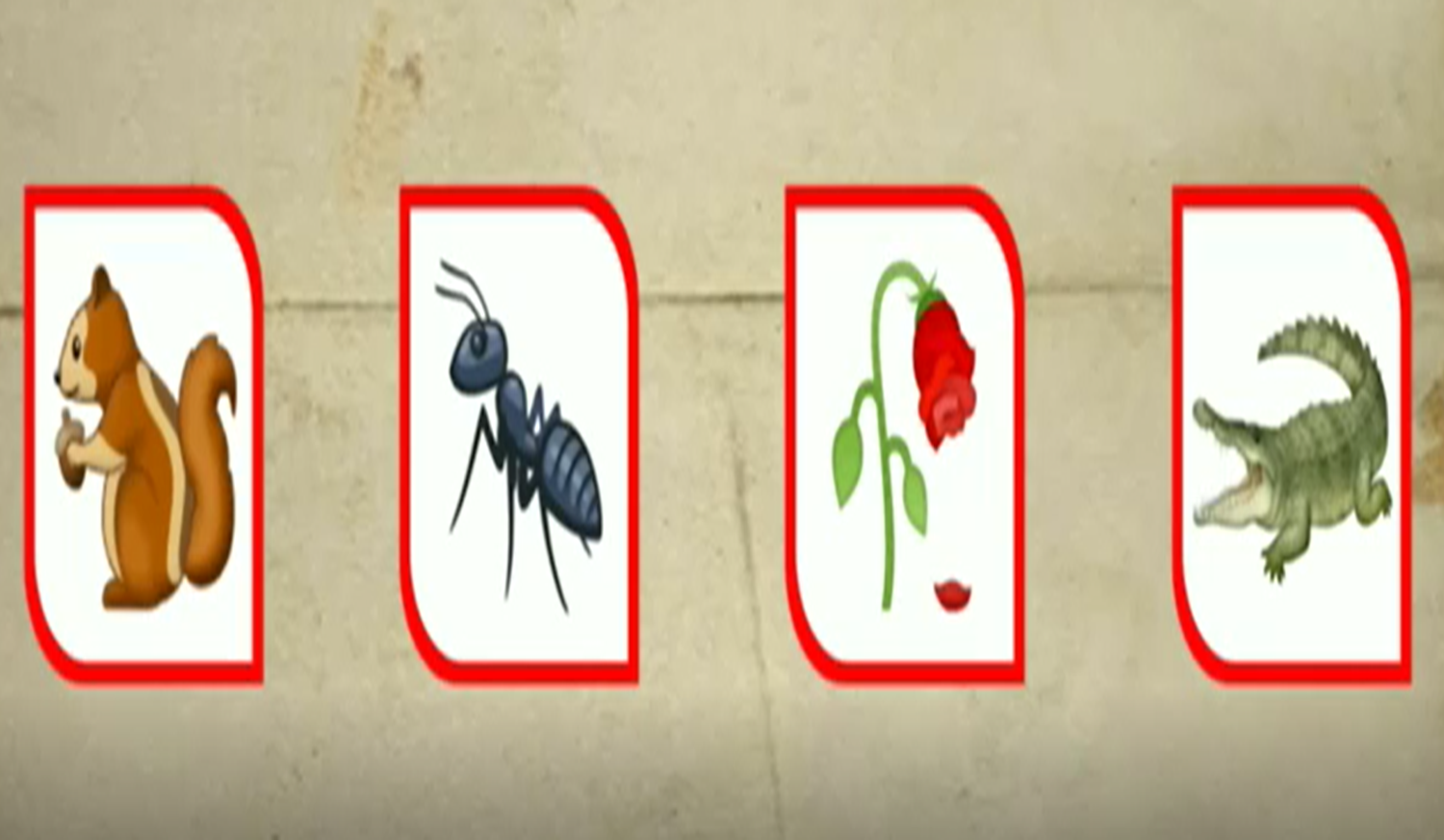 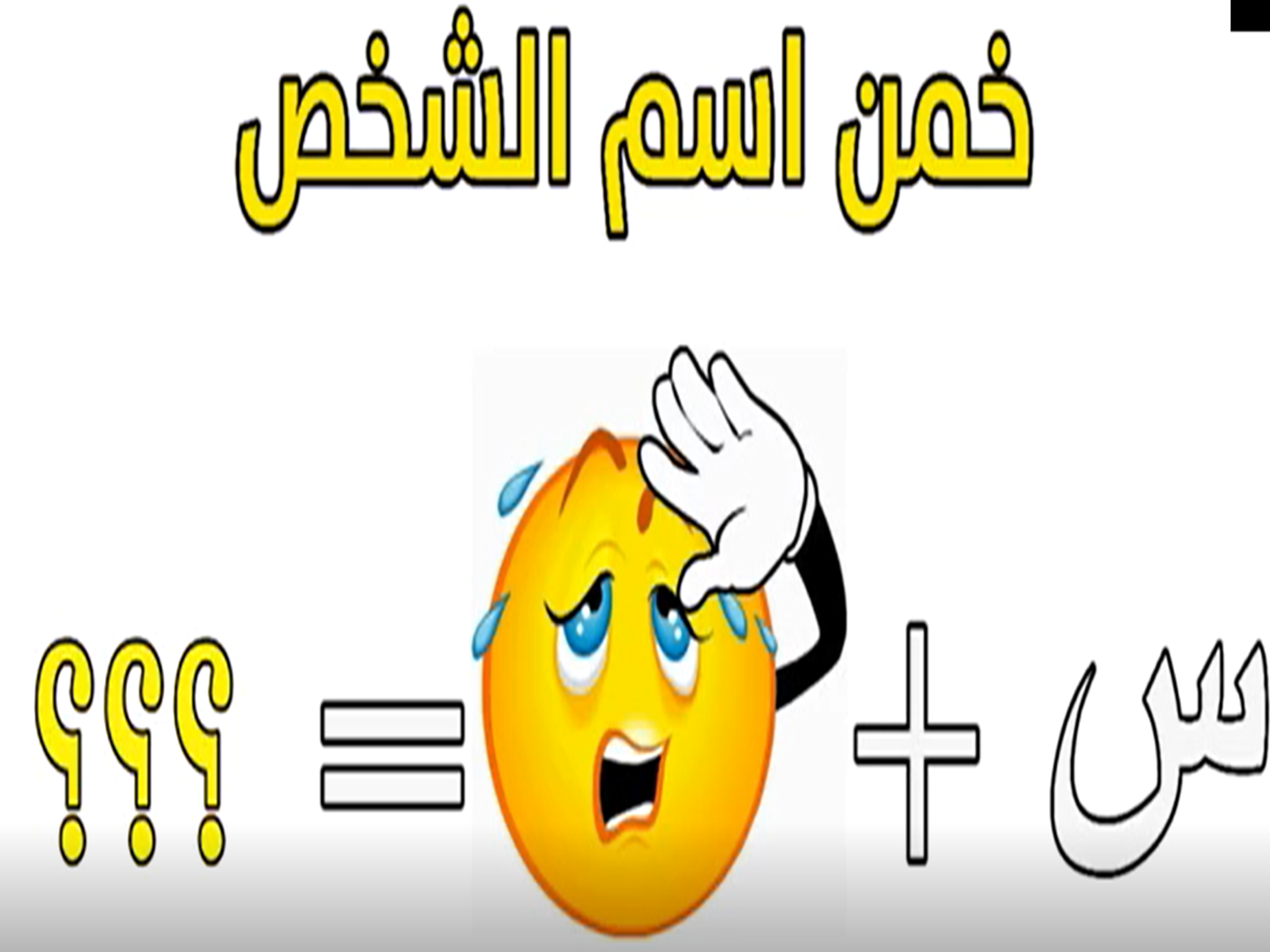 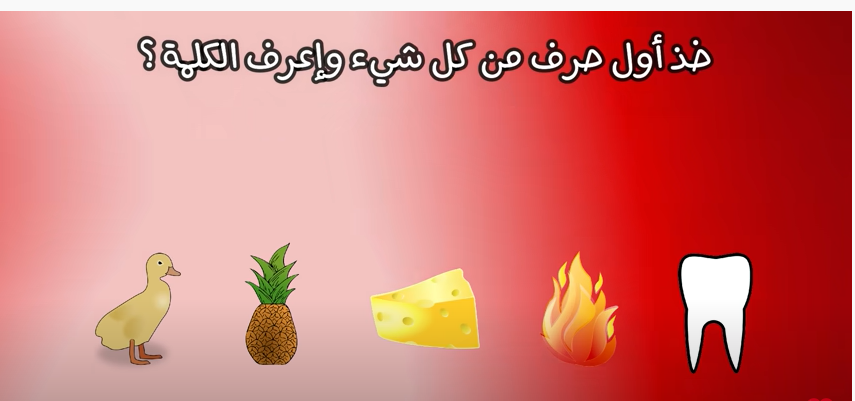 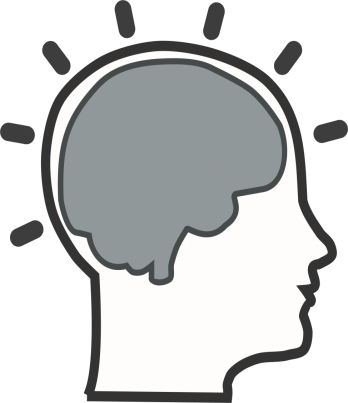 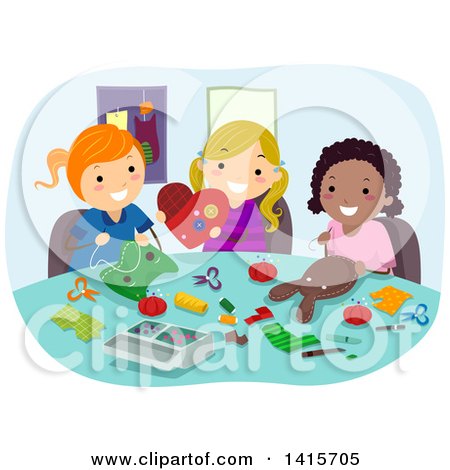 من يذكرني بأنواع الجُمَل؟
الجملة الاسميّة والجملة الفعليّة
الجملة الفعليّة
الجملة الاسميّة
أنا الجملة الّتي تبدأ باسم
أنا الجملة الّتي تبدأ بفعل
أمثلة على ذلك:
ضع الجمل الاسميّة في الدائرة، والفعليّة خارجها:
التقيتُ جارَنا القديم.
هذا العامُ عامٌ رائعٌ.
تصحّحُ المعلّمةُ دفاتر الطّلبة.
حديقةُ الزّهورِ كالجنةِ .على الأرض
الوقتُ يمرُّ سريعًا.
ما عنوان درسنا لهذا اليوم؟
الجملة الاسميّة
ممَّ تتكوّن الجملة الاسميّة؟
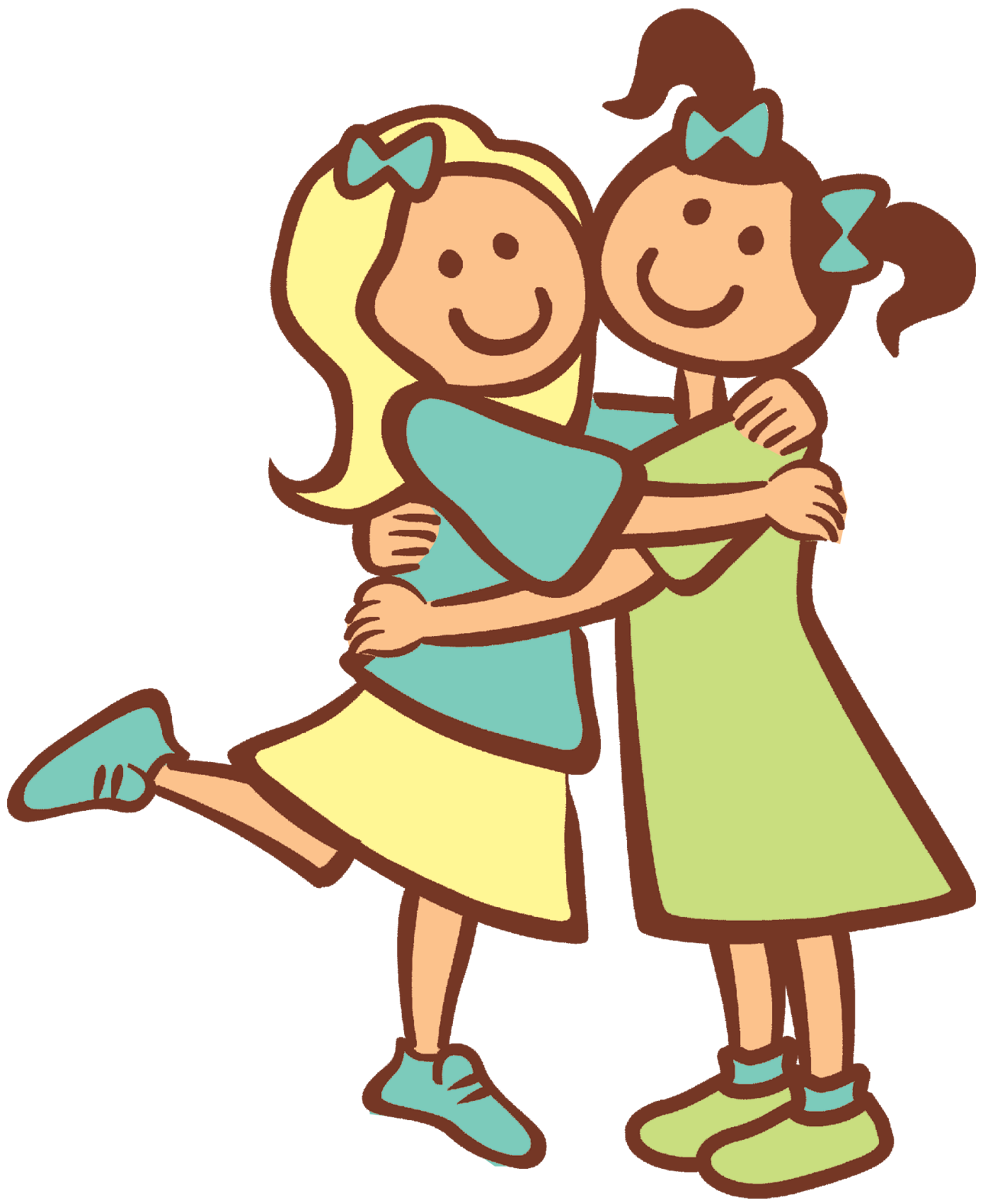 المبتدأ
الخبر
ركني الجملة الاسميّة المبتدأ والخبر
عائلة الخبر
عائلة المبتدأ
تعلّمنا أنّ:
المبتدأ: هو الاسم الّذي نبدأ به الجملة الاسميّة
الخبر: هو الّذي يُخبّرُنا عن المبتدأ ويجعل  الجملة الاسميّة مكتملة المعنى.
انظر إلى جملة (الشّوارعُ واسعةٌ ) :
ما حركة الحرف الأخير في المبتدأ (الشّوارع)؟
الفتحة
الضّمّة
الكسرة
ما حركة الحرف الأخير في الخبر(واسعة)
الكسرة
الفتحة
الضّمّة
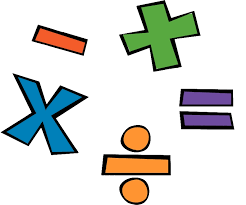 +
الخبر
المبتدأ
=
ركنا الجملة الاسميّة
نموذج إعراب
مثال:- الجوُّ غائمٌ.
الجوُّ :مبتدأ مرفوع وعلامة رفعه الضّمّة الظّاهرة على آخره.   
غائمٌ : خبرمرفوع وعلامة رفعه الضّمّة الظّاهرة على آخره.
علامات الإعرابفي الأسماء